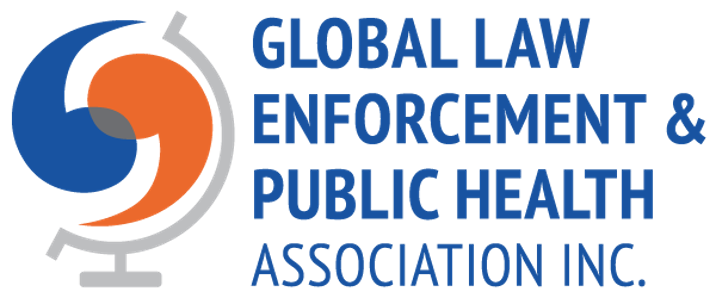 Public Health Responses to Crime: A Case for Cross Sector Collaboration
Presentation to IAP – Sep 2022
Richard C. Bent
GLEPHA , President
Overview
Definitions of law enforcement 
Aim of public health approaches to crime
Challenges and Opportunities
GLEPHA Initiatives
Role and Engagement of Prosecutors
Definitions
Law Enforcement - Broad definition of all components of a justice system, including policing, regulatory agencies, prosecutors, the courts and corrections
Public Health -
Common Objective
Community Health and Wellbeing

Law Enforcement and Public Health frequently share the same space 

Collaboration across-sectors
We can’t arrest and incarcerate our way out of the deep rooted social issues are a facing
[Speaker Notes: Our experience has shown there are a lot more similarities between countries than there are differences.  We share the same societal issues in many cases:  Persons with mental health issues, persons with drug addictions, or co-morbidity of these issues, and their involvement in crime.  

Prison experience does not help those with underlying health issues, such as brain trauma (FASD, neuro disorders, mental health issues),

** There are times when persons who violently offend need to be be incarcerated.]
Alternatives to Prosecution
Deflection and Diversion from traditional court system 
Community or Drug Courts
Crime Reduction Strategy 
Social Justice – Indigenous examples
Trauma-Informed Practice
Other examples
[Speaker Notes: Keys:  Reduce recidivism, provide opportunities for accused. 

Vancouver Community Court
Crime Reduction Strategy]
Challenges and Opportunities
Public expectations
Internal resistance

Shifting views and momentum
[Speaker Notes: Balancing Interests and concerns of communities
Law and Order agendas of some governments
Overcoming the ‘We’ve always done it this way,’ mindset


Can not be afraid to stay the course]
GLEPHA Approach
Foster tangible collaborations between stakeholders in law enforcement, public health, local government and community sectors, and between practitioners and academics in these fields;

Promote knowledge creation and dissemination through research, exploration, publication, creation of venues for these activities, and building and development of widening and inclusive networks;

influence public policy using the research knowledge.
GLEPHA Initiatives
Special Interest Groups
Prosecutors SIG
Overlaps with others SIGs
Conferences
Collaboration 
Envisaging the Future 
Marketplace of Ideas
Prosecutor Role and Engagement
An integral component of law enforcement
Promoting public health approach to dealing with crime – where appropriate
Partnerships
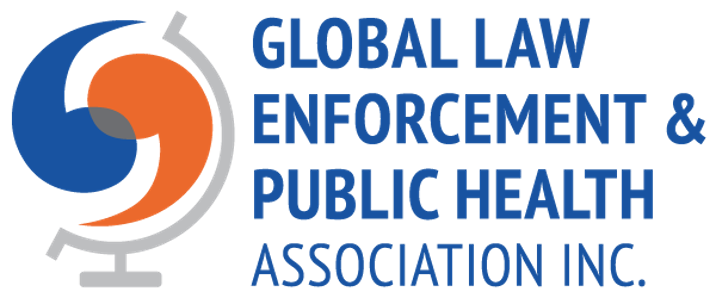 Contact Information:

Richard Bent:  rcbent@sfu.ca
Nick Crofts, Executive Director: nick.crofts@unimelb.edu.au
Website: www.glepha.com